WoodlawndiaJEOPARDY!
EOC 
Review
FINAL JEOPARDY!
Don’t feed
 the Dinosaur
FINAL JEOPARDY!
One of the three ways the Constitution tries to keep any part of government from becoming too powerful.
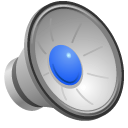 FINAL JEOPARDY!
What is:
Federalism
Separation of Powers
Checks & Balances
?
Jeopardy!
The United States first constitution. It required 9 of the 13 states to approve any law,
 it had only a legislative branch, 
and it did not give the national government any power to tax.
$100
What is
The Articles of Confederation
?

continue
Jeopardy!
This “Enlightenment Thinker” is famous for the three Natural Rights that government is supposed to protect:
Life, Liberty, & Property
$200
Who is 
John Locke
?
continue
Jeopardy!
Limited government started with this document
(Hint: King John was forced to sign it in 1215)
$300
What is 
The Magna Carta
?

continue
Jeopardy!
This “rebellion” showed the weakness of the Articles of Confederation
$400
What was 
Shays Rebellion 
?

continue
Jeopardy!
The two-word phrase that means “government gets its power from the people.”

(Hint:  P_________ S___________)
$500
What is
 Popular Sovereignty
 ?

continue
Jeopardy!
This solved a major problem:
 Big states wanted more votes in Congress; Small states wanted equal votes for all states
(Hint: it gave us a bicameral legislature)
$100
What is 
The Great Compromise
?
continue
Jeopardy!
The legislative branch makes these: both the criminal type and the civil type
$200
What are Laws
(or Statutes)
?
continue
Jeopardy!
This fraction is the vote required in both houses to over-ride a veto…
 the same as the vote needed to send a Constitutional Amendment to the states for final approval
$300
What is 
two-thirds 
?
continue
Jeopardy!
Depending on their job, these can be Standing, Select, Joint, or Conference
$400
What are Committees
?
continue
Jeopardy!
The nickname for the sentence that says Congress has the power to make laws “necessary and proper”
 for carrying out its duties
$500
What is the
 Elastic Clause
?
continue
Jeopardy!
For the Federal Government, the head of the Executive Branch is called “President.”
 At the state level, this is the title for the head of the Executive Branch
$100
What is “Governor”
?
continue
Jeopardy!
The Legislative Branch makes laws;

The Judicial Branch interprets laws;

The Executive Branch does this
$200
What is
Enforces Laws
?
continue
Jeopardy!
The President and Vice President are not elected by the voters;
 instead, the voters elect this group, which then elects the President & VP
$300
What is
 The Electoral College?

continue
Jeopardy!
It’s part of the Checks and Balances system, when the President does this to a bill that has passed Congress
$400
What is
 Veto  ? 

continue
Jeopardy!
The President appoints this powerful group of advisors;
 they are the heads of large departments of the government
(Hint: Secretary of State, Secretary of Defense, etc.)
$500
What is the Cabinet ?

continue
Jeopardy!
The highest function of any court is when the 
Supreme Court 
interprets this
$100
What is the Constitution?

continue
Jeopardy!
It’s a major difference between adult court and juvenile court: 
juvenile court has this as a major goal
$200
What is
Rehabilitation ?

continue
Jeopardy!
In state courts, many judges are elected; in the Federal System they’re all appointed by the President…
 but the appointment can be rejected by this group
$300
What is 
The Senate?

continue
Jeopardy!
Trial Court is the lower level of courts; 
the higher level is called this

(Hint: think of a pellet gun)
$400
What is Appellate Court?

continue
Jeopardy!
It’s the Amendment that includes your rights of:
Trial by Jury
Speedy Trial
Public Trial
Confronting witnesses against you
Calling witnesses in your favor
Assistance of a lawyer in court
$500
What is the Sixth Amendment?

continue
Jeopardy!
The case that requires police to inform you of your 
5th and 6th Amendment rights before questioning you
$100
What is
 Miranda v Arizona ?

continue
Jeopardy!
You have the right to an attorney,
 even if you can’t afford to hire one
$200
What is 
Gideon v Wainwright?

continue
Jeopardy!
Judicial
Review
$300
What is
Marbury v Madison?
continue
Jeopardy!
“Separate but Equal” is OK
$400
What is
Plessy v Ferguson ?

continue
Jeopardy!
“Separate but Equal” is not OK
$500
What is 
Brown v Board of Education ?
continue